Jak współpracować z biznesem?
na przykładzie Nałęczów Zdrój S.A.
Kim jesteśmy?
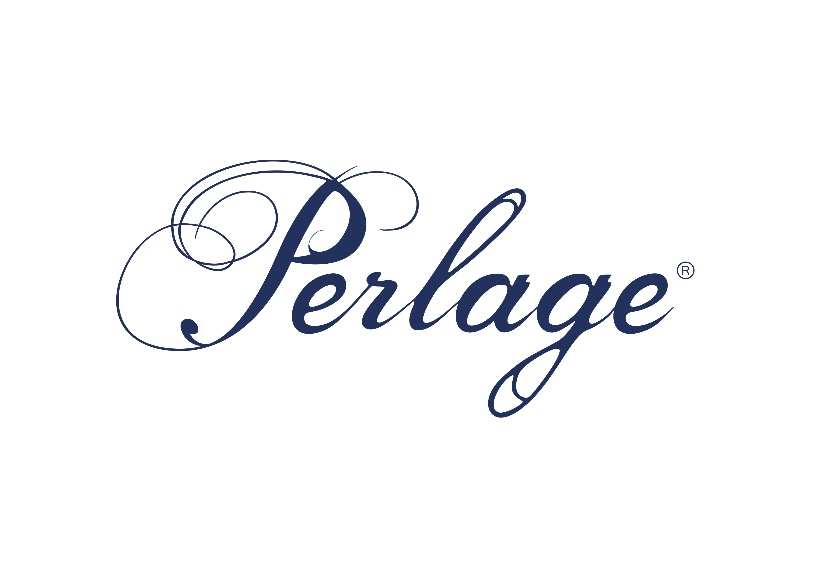 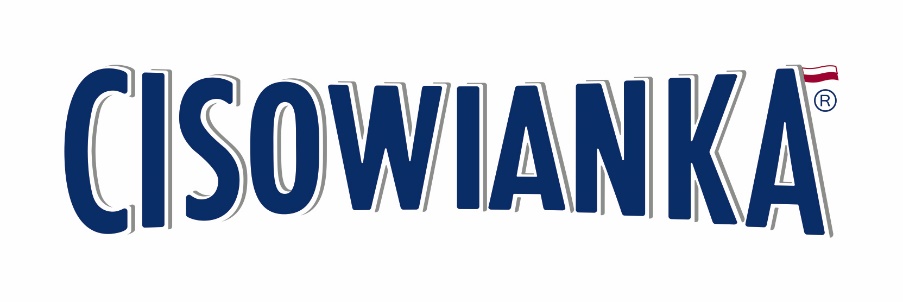 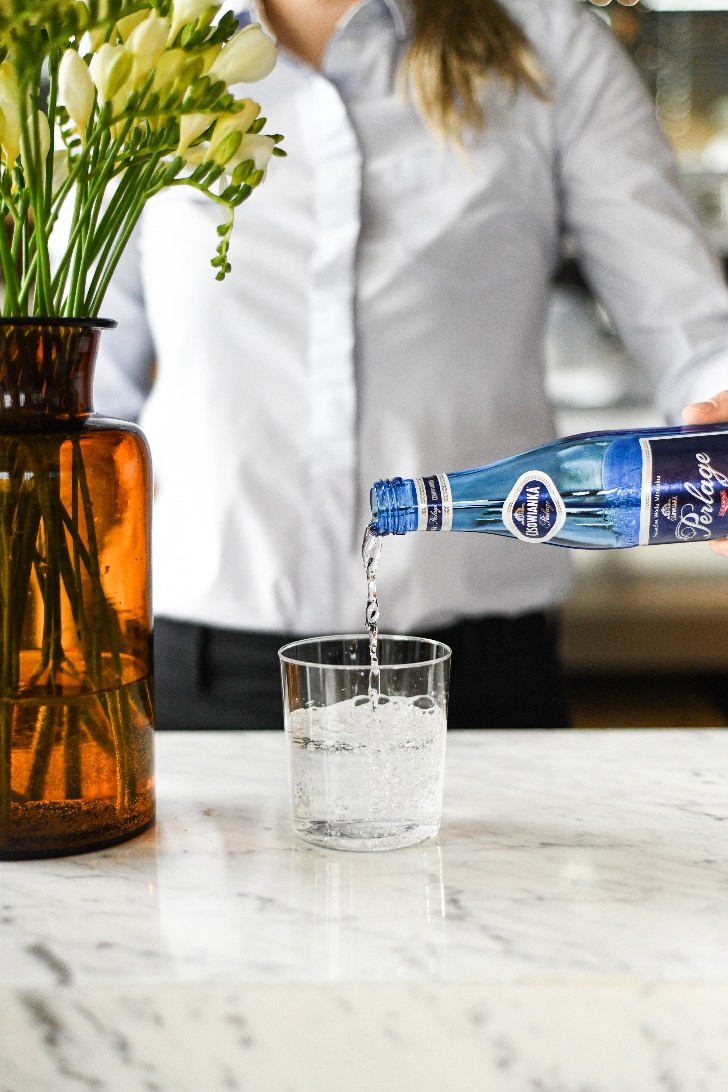 Cisowianka - najpopularniejsza od lat w Polsce marka naturalnej wody mineralnej, ceniona zarówno przez konsumentów jak i handlowców, a także specjalistów biznesu i marketingu
obdarzana dużym zaufaniem i sympatią przede wszystkim za swoją naturalność i niezmienną, wysoką jakość
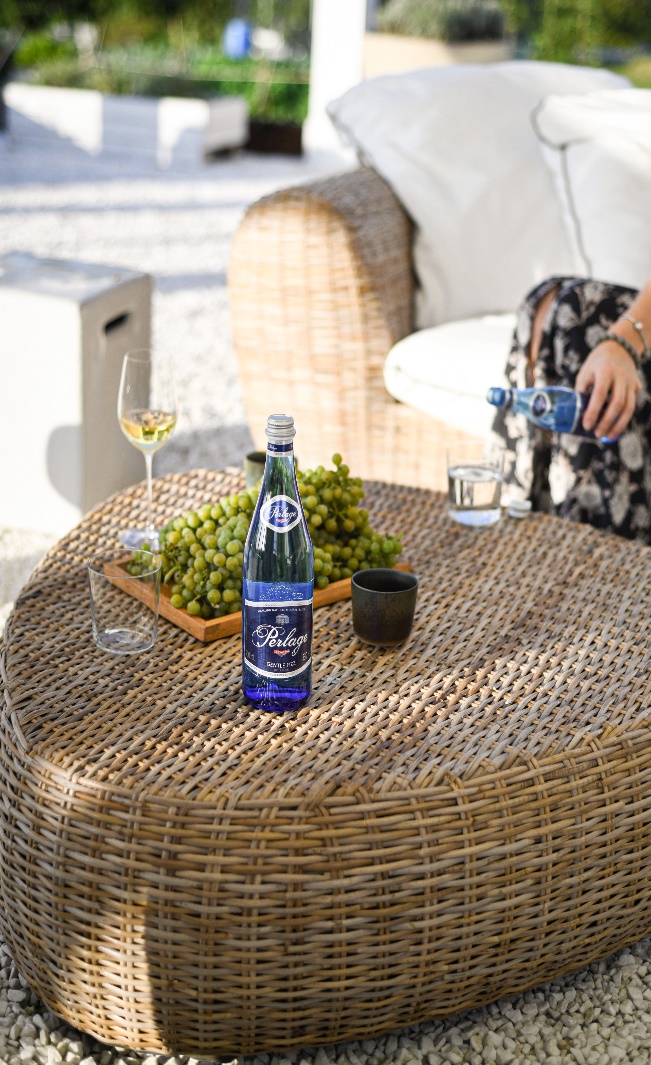 zakład istnieje od 40 lat, zatrudnia obecnie ponad 350 osób 
stworzona w firmie specjalna technologia nasycania naturalnej wody naturalnym CO2  pozwoliła stworzyć nową markę Perlage
Laureatka wielu nagród: międzynarodowa nagroda Superior Taste Award, Gold Taste Award, Gourmet Waters International Contest AVPA, European Trusted Brand, 10x Superbrand, 11x Premiumbrand, szereg nagród handlowych i wiele innych
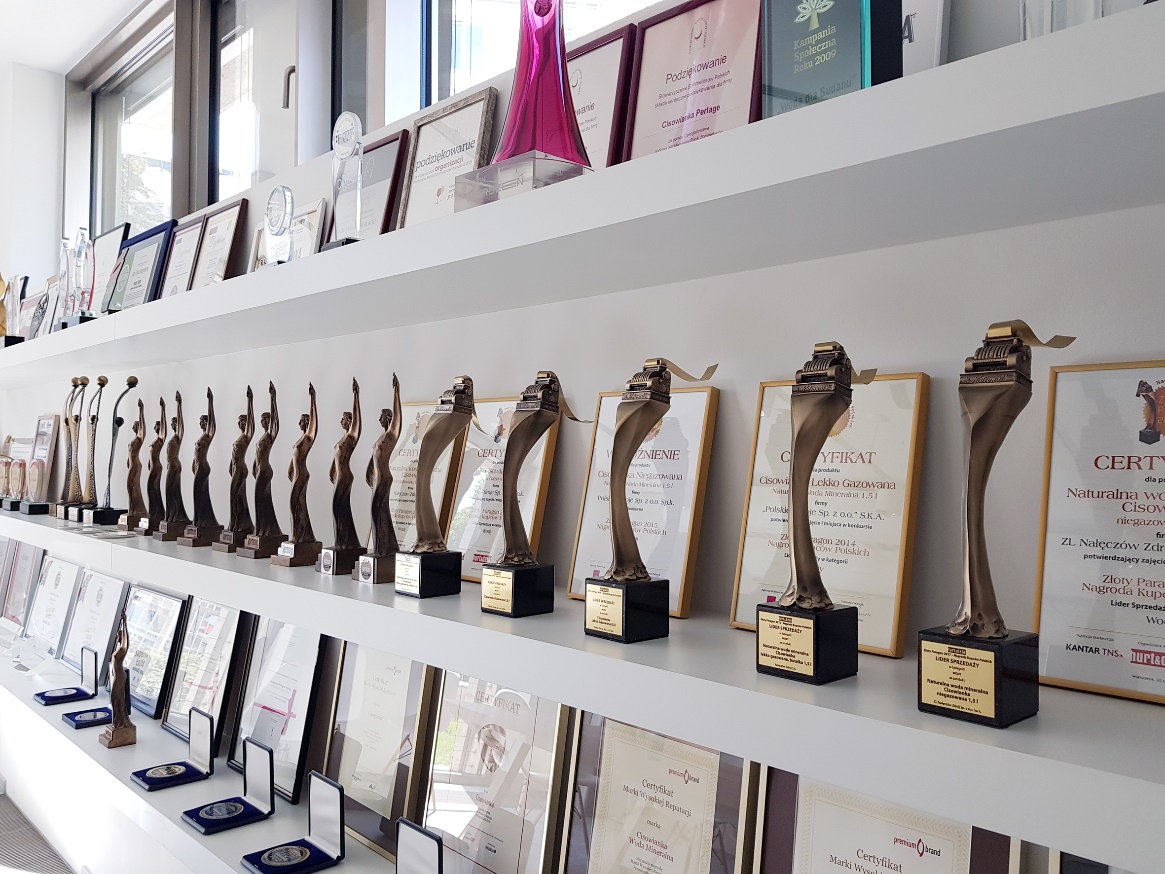 Zaangażowanie w różne projekty: charytatywne o światowym zasięgu (PAH, UNICEF), sportowe (Tour de Pologne, Mille Miglia, turnieje Polo w Hiszpanii, maratony), partnerstwo ogólnopolskich instytucji kultury, wielkie gale, najbardziej prestiżowe pokazy mody, stałe wsparcie szeregu wydarzeń i instytucji z Nałęczowa i okolic.
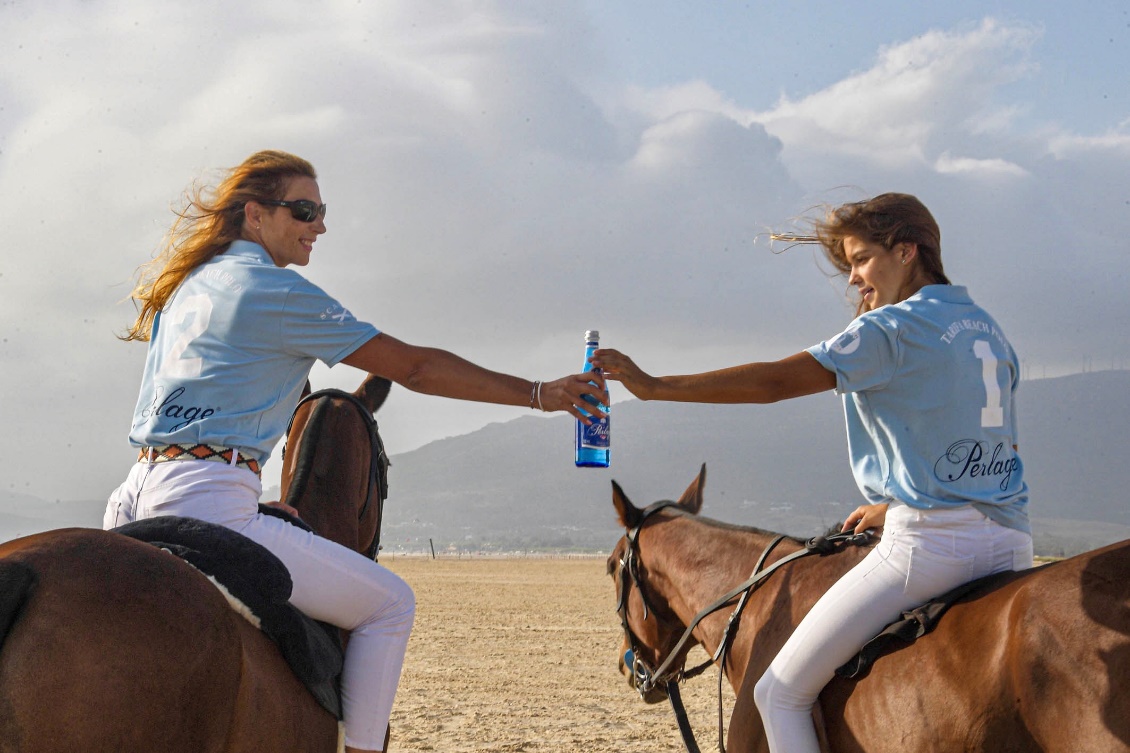 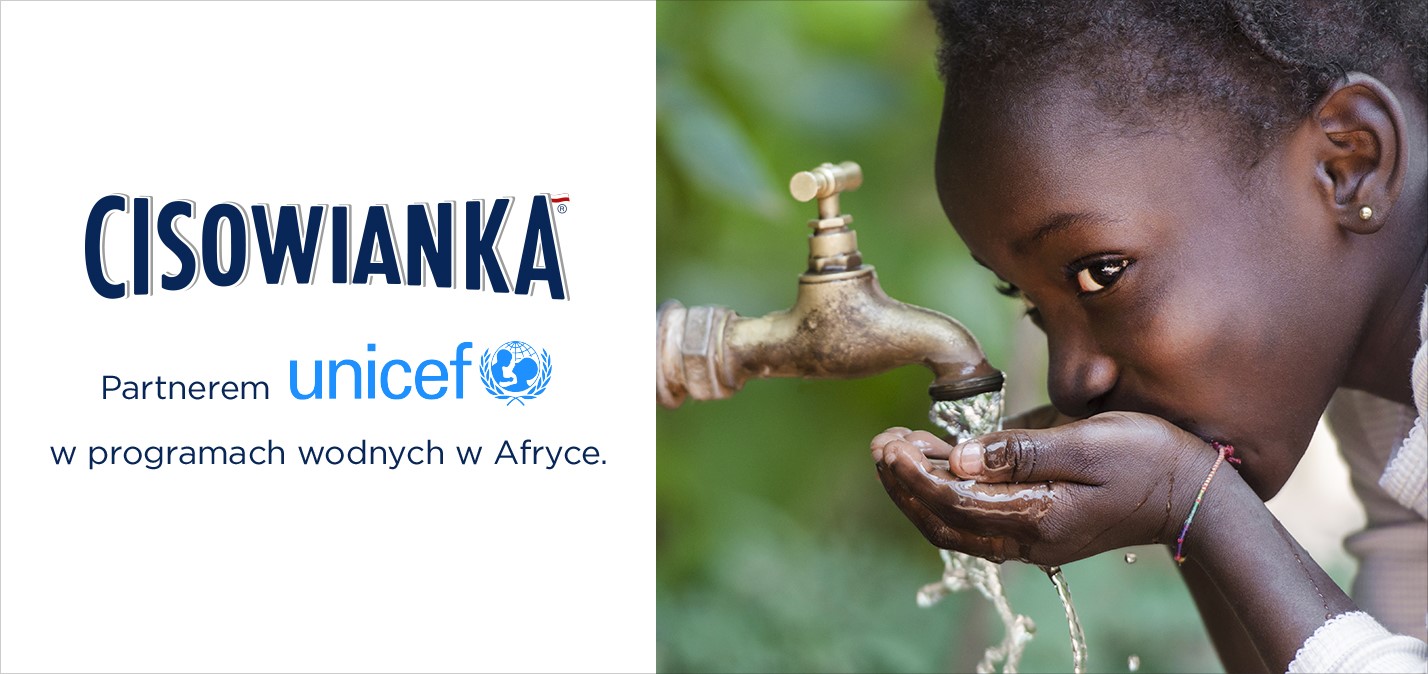 W ramach wsparcia PAH i UNICEF powstało kilkadziesiąt ujęć czystej wody pitnej, które zmieniają życie ludzi w najbiedniejszych regionach świata
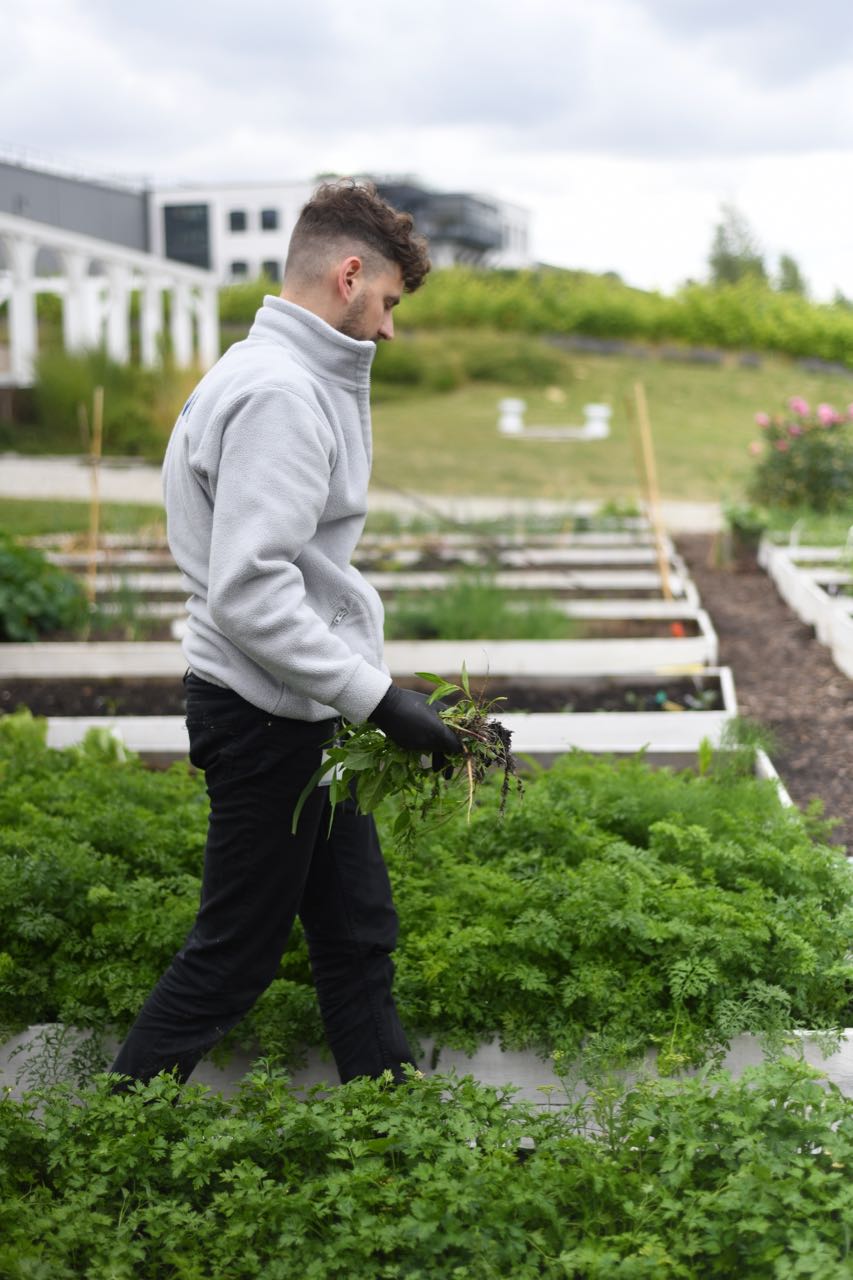 koncept restauracyjny Water&Wine - miejsce spotkań dla osób profesjonalnie zajmujących się gastronomią i pasjonatów fine dining
własny ogród warzywno-owocowy – baza dla funkcjonowania konceptu restauracyjnego Water&Wine, uprawy prowadzone  zgodnie z rytmem natury z zastosowaniem wyłącznie naturalnych środków i metod agrotechnicznych współtworzących równowagę biodynamiczną
Kto się do nas zwraca z zapytaniem o wsparcie?
Dostajemy minimum kilkanaście zapytań każdego tygodnia:
charytatywne
pomoc (np. w przypadku skażonej wody wodociągowej)
kulturalne
sportowe
społeczne
realizacja prywatnych projektów
Każde zapytanie jest analizowane:

jaki jest charakter wydarzenia (np. charytatywne, społeczne, sportowe, indywidualne)
kto organizuje: znaczenie/pozycja w lokalnej społeczności, powód istnienia organizacji, od jak dawna funkcjonuje, czy wydarzenie organizowane jest po raz pierwszy, jakie jest doświadczenie organizatora w realizacji projektów, rekomendacje
jaki jest cel organizacji danego wydarzenia: zbiórka pieniędzy, integracja lokalnej społeczności, promocja określonych postaw (np. zdrowy tryb życia, zdrowe odżywianie), świętowanie ważnej daty/wydarzenia 
jak dobrze zaplanowane jest wydarzenie: planowana ilość uczestników, miejsce, patronaty medialne i instytucji samorządowych, kwestie organizacyjne, kwestie bezpieczeństwa
Istotne, ale często pomijane w zapytaniach: 

jakie są oczekiwania organizatora co do rodzaju wsparcia z naszej strony (woda, wkład finansowy, wysokość naszego zaangażowania)
kontakt do właściwej osoby ze strony organizatora
Jak wspieramy?

wsparcie w postaci nieodpłatnie przekazanych naszych produktów – odciążenie budżetu organizatora wydarzenia
wsparcie finansowe
wsparcie merytoryczne
Czego oczekujemy od wspieranej organizacji?

realizacji zobowiązań zgodnie z założeniami
terminowego odbioru wody
zadbania o odpowiednią prezentację wody w czasie wydarzenia
prezentacji logo/baneru/innych materiałów zgodnie z ustaleniami
pisemnego podsumowania wydarzenia
Co sprawdzamy po wydarzeniu, które wsparliśmy?

czy założenia zostały zrealizowane (organizacja, ilość uczestników, zaplanowane atrakcje)
czy cel wydarzenia był zgodny z tym zaprezentowanym w piśmie i uzgodnionym w czasie rozmów
czy prezentacja wody/logo była zgodna z ustaleniami
Wsparcie wydarzeń to nie jedyna możliwość współpracy z nami:

w sezonie wiosenno – letnim – dodatkowa praca przy pielęgnacji terenów zielonych (winnica, ogród warzywny, sad, roślinność ozdobna)
zakup w pełni naturalnych produktów (jako uzupełnienie tego, co mamy we własnym ogrodzie warzywnym)
współpraca z eko przetwórcami w wytwarzaniu w pełni naturalnych przetworów
Dlaczego wspieramy?
udział w wydarzeniach, które powstają z pasji i z myślą o innych
budowanie relacji z lokalną społecznością – wsparcie wydarzeń, które pozytywnie oddziałują na lokalną społeczność
budowanie pozytywnego wizerunku firmy wśród naszych pracowników (większość z nich jest z Nałęczowa lub bliskiej okolicy) – nie jesteśmy tylko firmą produkcyjną, ale także dajemy coś od siebie
wzmacnianie pozycji naszych marek i firmy na lokalnym rynku
ZAPRASZAMY DO WSPÓŁPRACY 